Trust Strategic Objective
Priority areas for the service
Defined workstreams / projects / programmes for 23-24
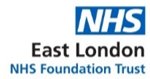 Integrated Partnerships
Information sharing – ensure that information sharing is appropriate and formal arrangements are in place
Data Protection Insight Assessment (DPIA) accreditation to ensure that new products and services are scrutinised prior to implementation
Improved Population Health Outcomes
New Service Developments
Engagement events across the Trust to raise awareness of information governance
Communications
Improved Experience of Care
Adding FAQs to the intranet and other information to increase accessibility to information
Information Governance
2023/24 Annual Plan Priorities
Support the introduction of specialist information governance training and ensure the team has the right skills to be effective
Team Development
Improved Staff Experience
Induction & familiarisation to ensure the team understands the Trust services
Compliance
Data Security and Protection Toolkit (DSPT) – ensure compliance by 30/06/2023
Improved Value
Freedom of Information backlog – clear asap and ensure a robust process in future to prevent
Regulatory Disclosure Compliance
Centralised Subject of Access Request (SAR) unit – integrate SARs teams to increase resilience and efficiency
Data protection contract compliance – ensure that all contracts are scrutinised for data protection compliance, liaising with Digital and Contracts for a holistic approach
Bids and Contracts